BÀI GIẢNG ĐIỆN TỬ
Thủ công lớp 3
o
KẾ HOẠCH BÀI HỌC

Thủ công lớp 3 
Bài: Gấp con ếch
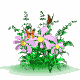 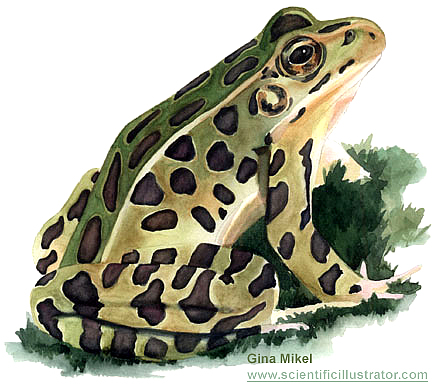 MỤC TIÊU
Kiến thức: HS quan  sát được quy trình, cách thực hiện thao tác gấp con ếch.
Kĩ năng: Gấp được con ếch theo đúng quy trình. 
Thái độ: Yêu quý sản phẩm mình làm ra.
NỘI DUNG
Hoạt động 1: Quan sát và nhận xét vật mẫu

Hoạt động 2: GV hướng dẫn thao tác mẫu

Hoạt động 3:  HS thực hành
Hoạt động 1: Quan sát và nhận xét mẫu
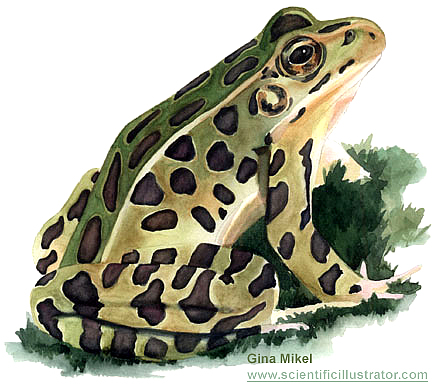 Ếch thường được dùng để làm gì?
Ếch thường được dùng để làm thức ăn.
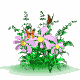 Ếch thường sống ở đâu ?.
Ếch thường sống ở dưới nước
Đây là con gì?
Con ếch
Thức ăn chế biến từ ếch
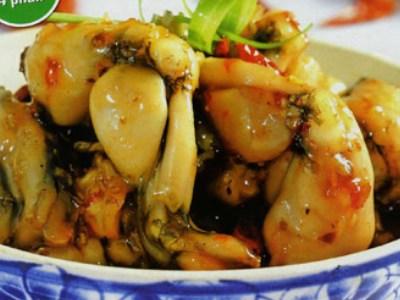 
HĐ1: Quan sát, nhận xét mẫu
Con ếch gồm mấy phần?
Đầu
Mình
Chân
Con ếch được làm bằng gì?
Được làm bằng giấy thủ công màu đỏ
Tháo con ếch ra
Tờ giấy gấp con ếch có hình gì?
Hình vuông
Bước 1: Gấp cắt hình vuông 8 ô li
8 ô
Mặt sau của tờ giấy
8 ô
Bước 2: Gấp tạo hai chân trước con ếch
Gấp đôi hình vuông theo đường chéo được hình tam giác
Bước 2: Gấp tạo hai chân trước con ếch
Gấp đôi hình tam giác để lấy đường dấu giữa, sau đó mở ra.
Bước 2: Gấp tạo hai chân trước con ếch
Gấp hai nửa cạnh đáy về phía trước và phía sau theo đường dấu gấp
Lồng hai ngón tay cái vào trong hình, kéo sang hai bên.
Bước 2: Gấp tạo hai chân trước con ếch
Gấp hai nửa cạnh đáy của hình tam giác ở phía trên theo đường gấp.
Bước 2: Gấp tạo hai chân trước con ếch
Gấp hai đỉnh hình vuông vào theo đường dấu gấp.
Bước 2: Gấp tạo hai chân trước con ếch
Lật hình ra mặt sau.
Bước 3: Gấp tạo hai chân sau và thân con ếch.
Gấp hai cạnh bên của hình tam giác vào theo đường dấu gấp.
Lật hình ra mặt sau
Bước 3: Gấp tạo hai chân sau và thân con ếch.
Gấp phần cuối của hình lên theo đường dấu gấp.
Bước 3: Gấp tạo hai chân sau và thân con ếch.
Gấp đôi phần vừa gấp lên theo đường dấu gấp.
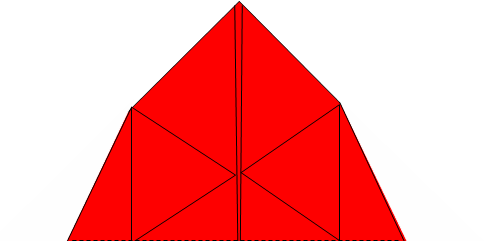 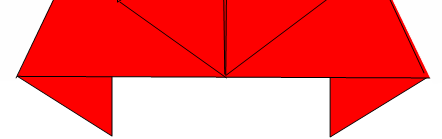 Bước 3: Gấp tạo hai chân sau và thân con ếch.
Lật hình lên.
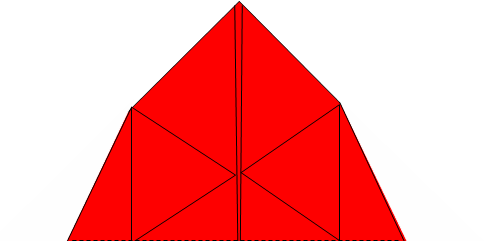 Bước 3: Gấp tạo hai chân sau và thân con ếch.
Dùng bút màu tô hai mắt của con ếch, được con ếch hoàn chỉnh.
Cách làm cho con ếch nhảy






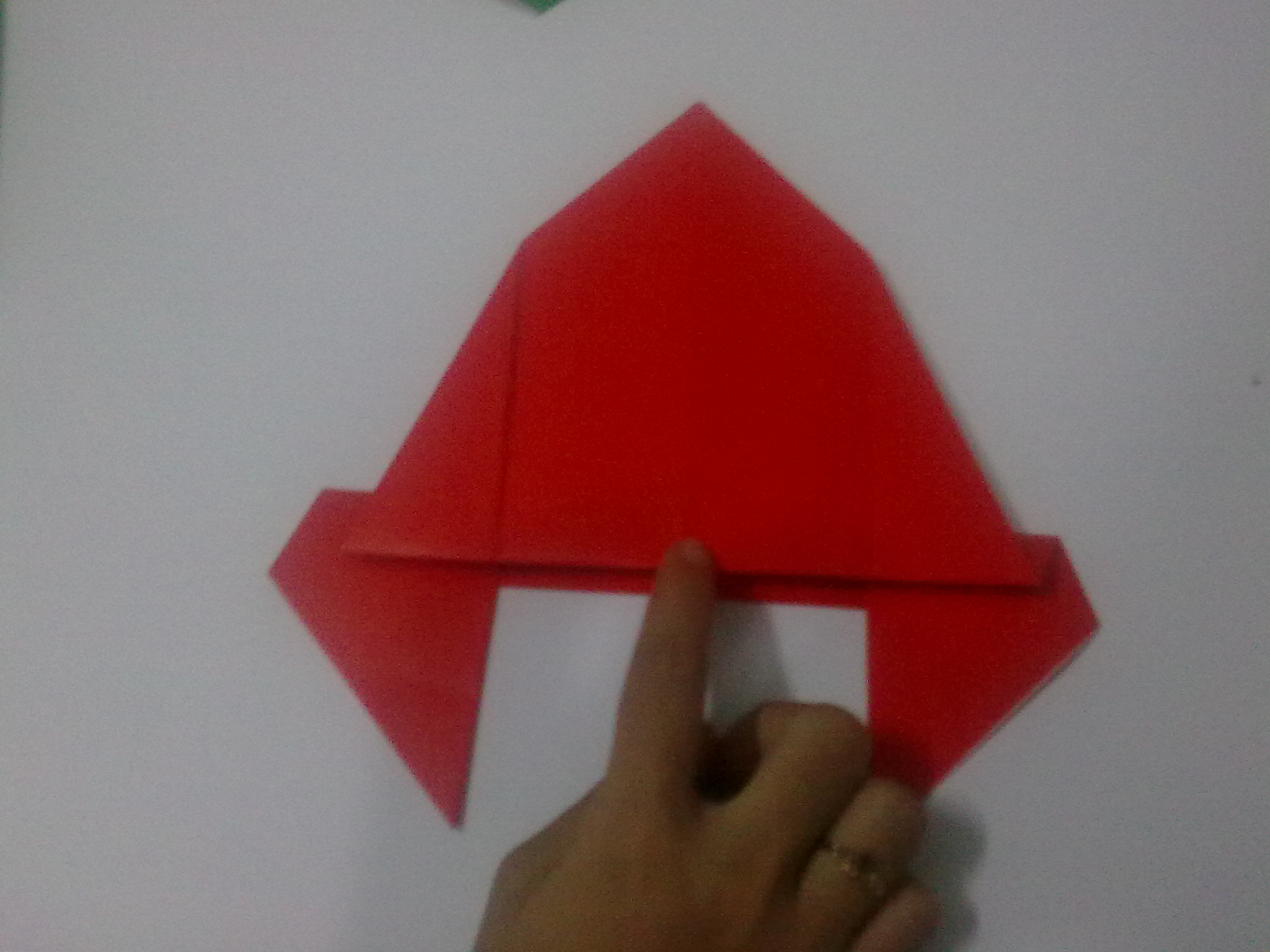 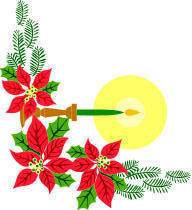 Tiêu chí đánh giá:
   + Các nếp gấp phải thẳng.
   + Con ếch phải đầy đủ các bộ phận: đầu, mình, chân.
   + Gấp đúng và đẹp.
   + Trình bày sáng tạo
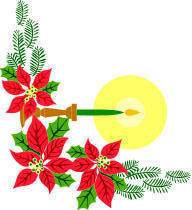 HĐ 3: HS thực hành
Gấp con ếch gồm mấy bước?
Thực hành
Bước 1: cắt hình vuông.
Bước 2: gấp tạo hai chân trước của con ếch.
Bước 3: gấp tạo hai chân sau và thân con ếch.
Một số mẫu trang trí tham khảo
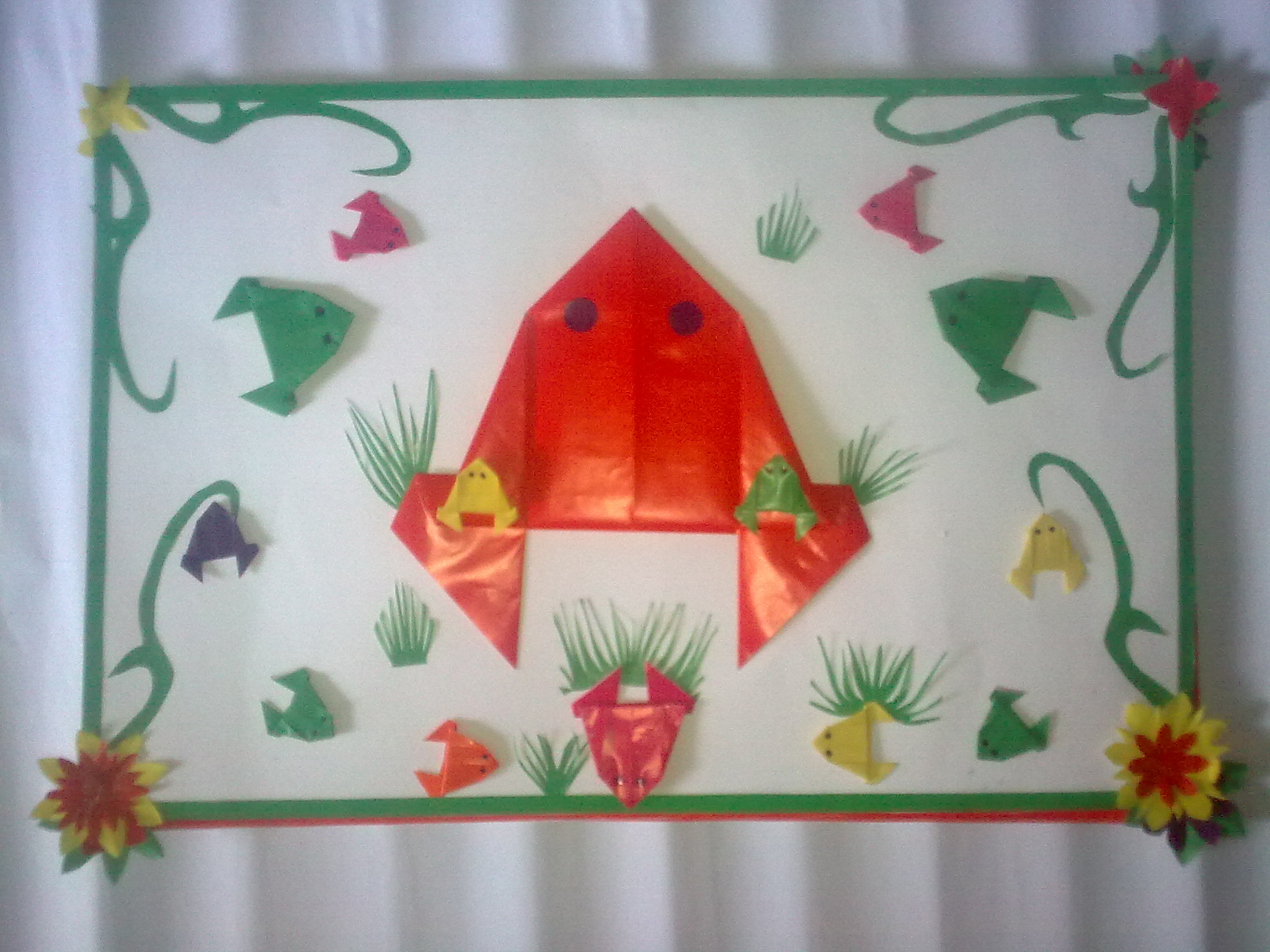 Một số mẫu trang trí tham khảo
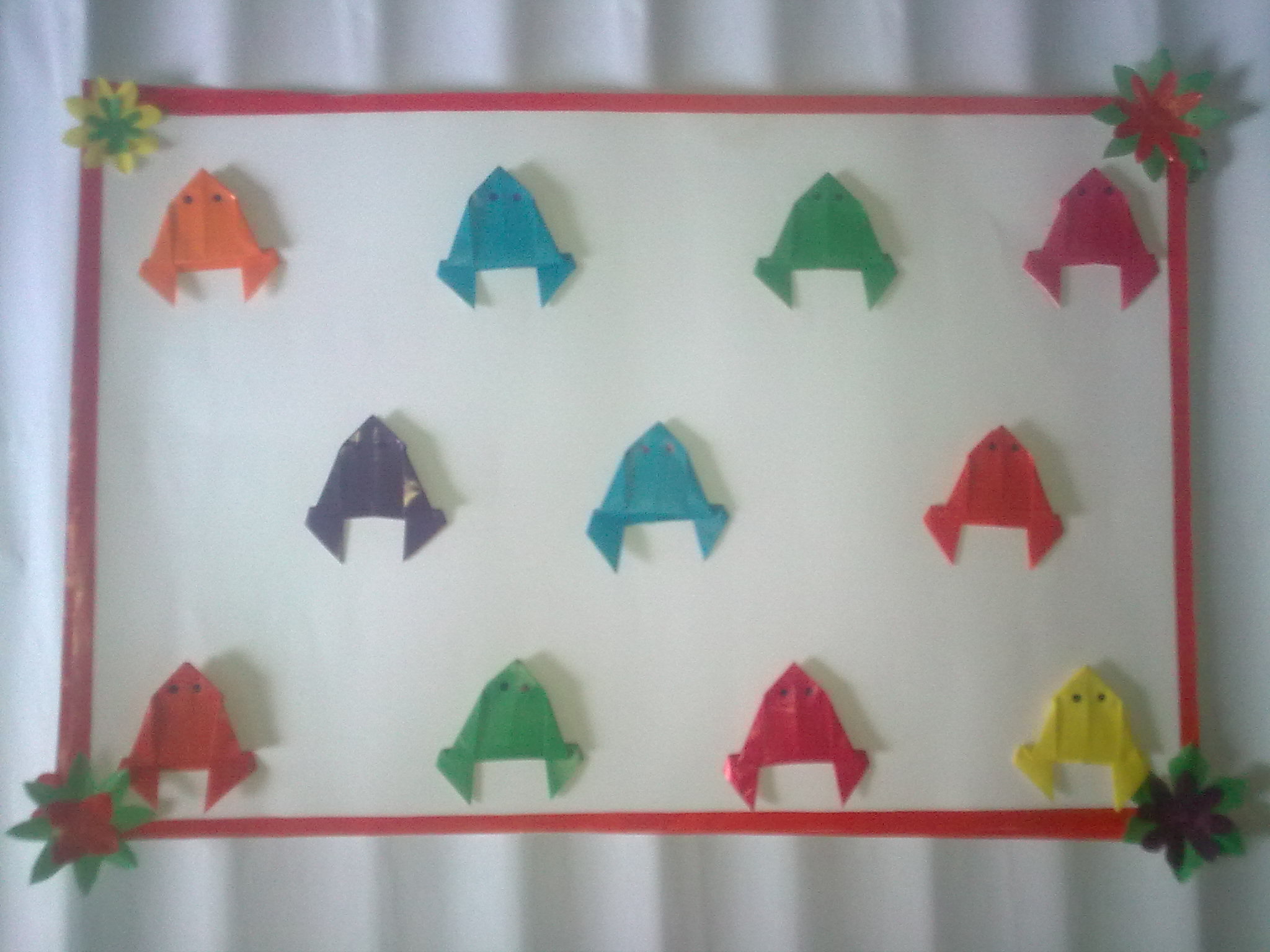 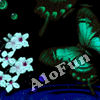 Một số mẫu trang trí tham khảo
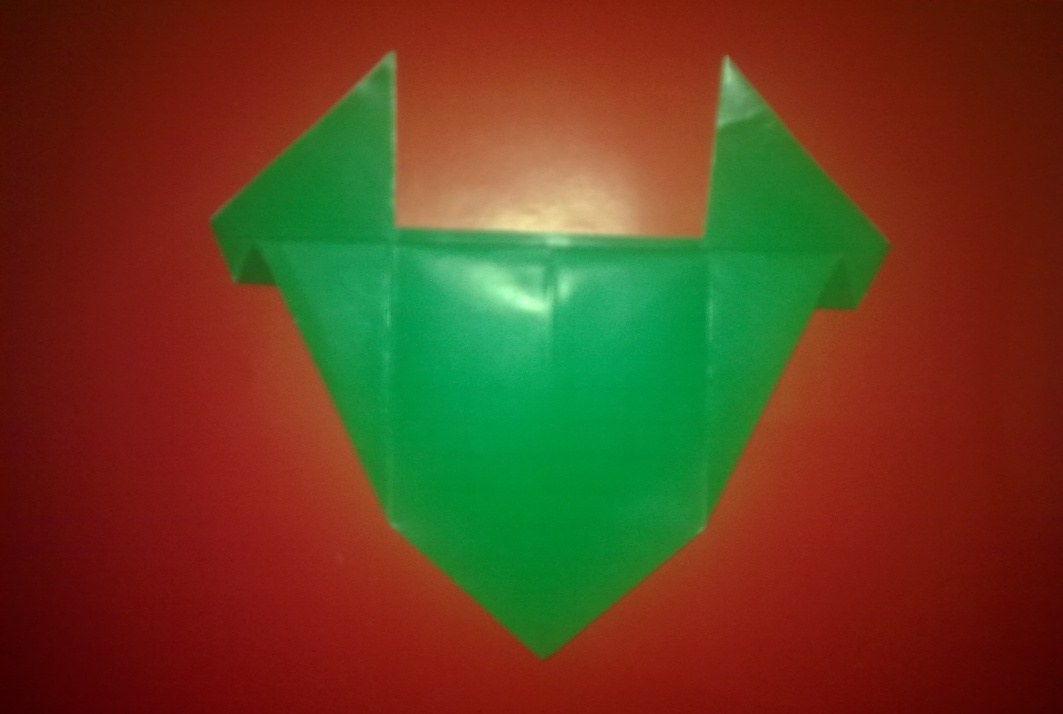 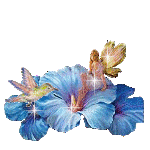 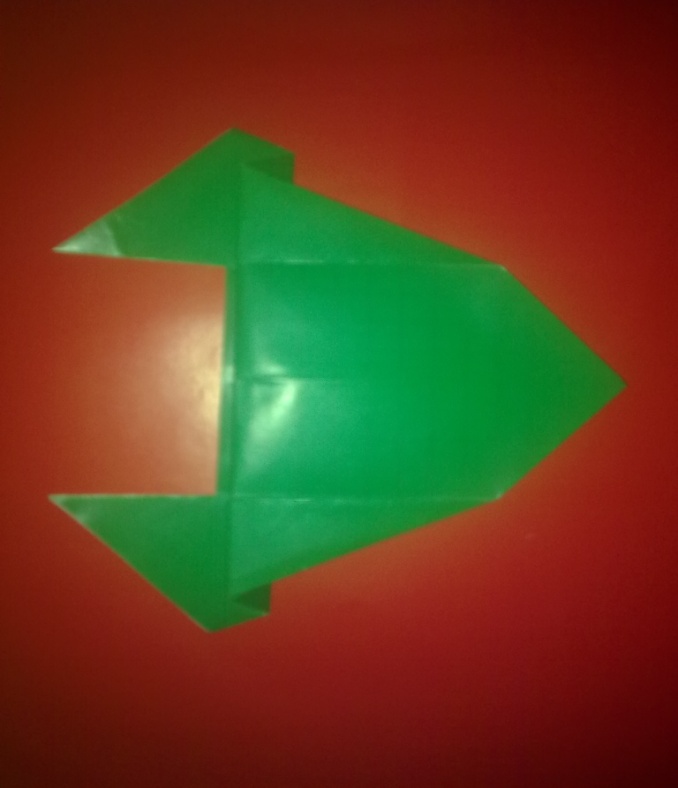 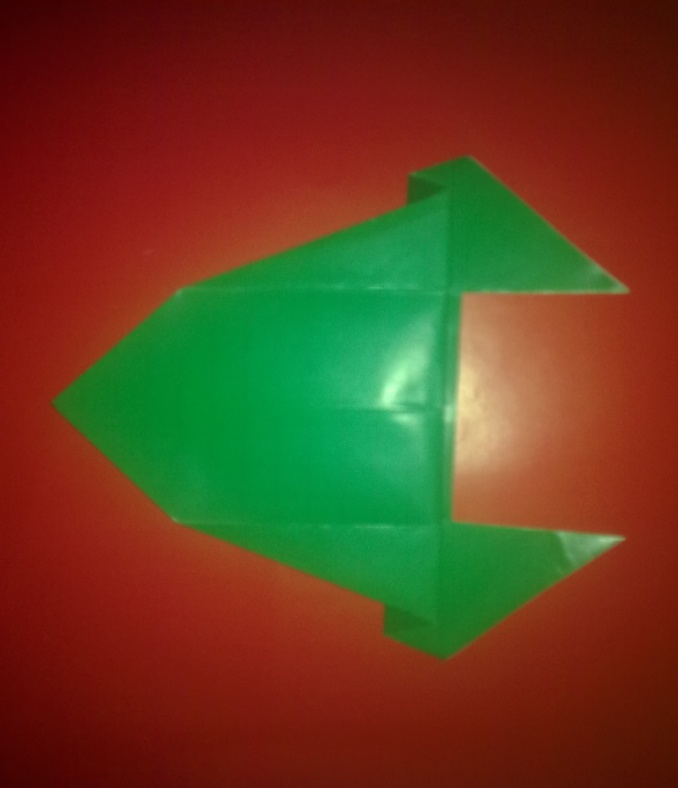 CỦNG CỐ – DẶN DÒ
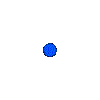 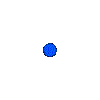 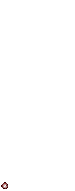 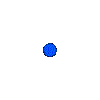 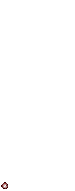 
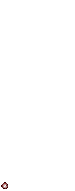 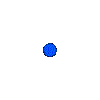 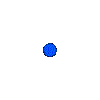 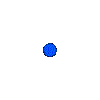 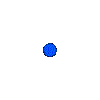 Cám ơn quý thầy cô và các em học sinh !